换客项目
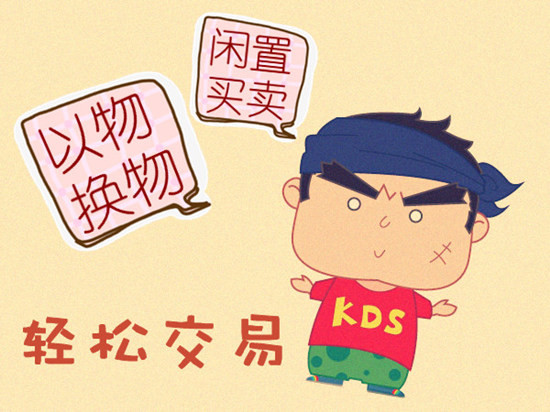 本着“你的多余，我的需求”的原则，通过闲置物品循环使用，以物换物和以钱换物的方式，推广“循环经济”的思想，帮助大家处理堆积的闲置物品，提高物品的价值和使用率。
基于C2C平台在校宣传物物交换理念，
打造方便节约的新型二手购物模式。
1
换客的相关网站与案例
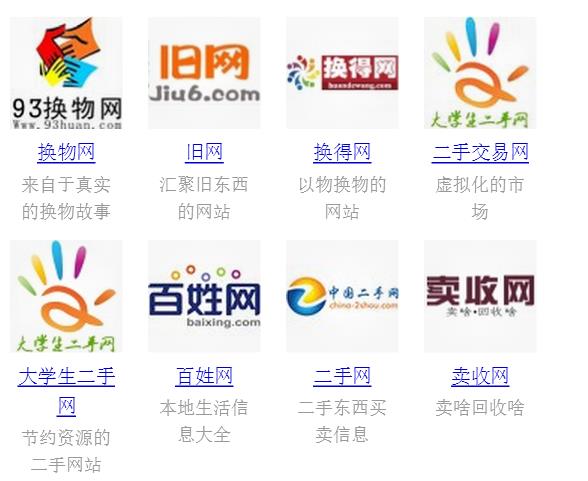 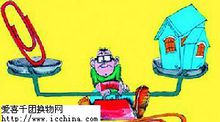 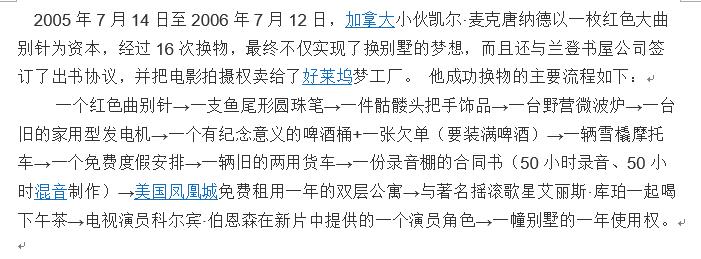 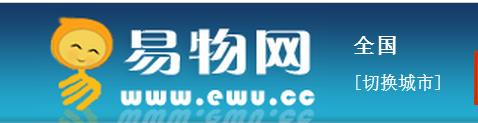 Page  2
项目计划
核心竞争力
需要支持
项目概述
目录
用自己已有的物品与别人交换，
以换取别人的物品。
1
建立公众号，
收集二手物品。
2
省钱，节约，低成本，
资源循环，物尽其用。
3
更多的人向我们提供有用的物品。
4
Page  3
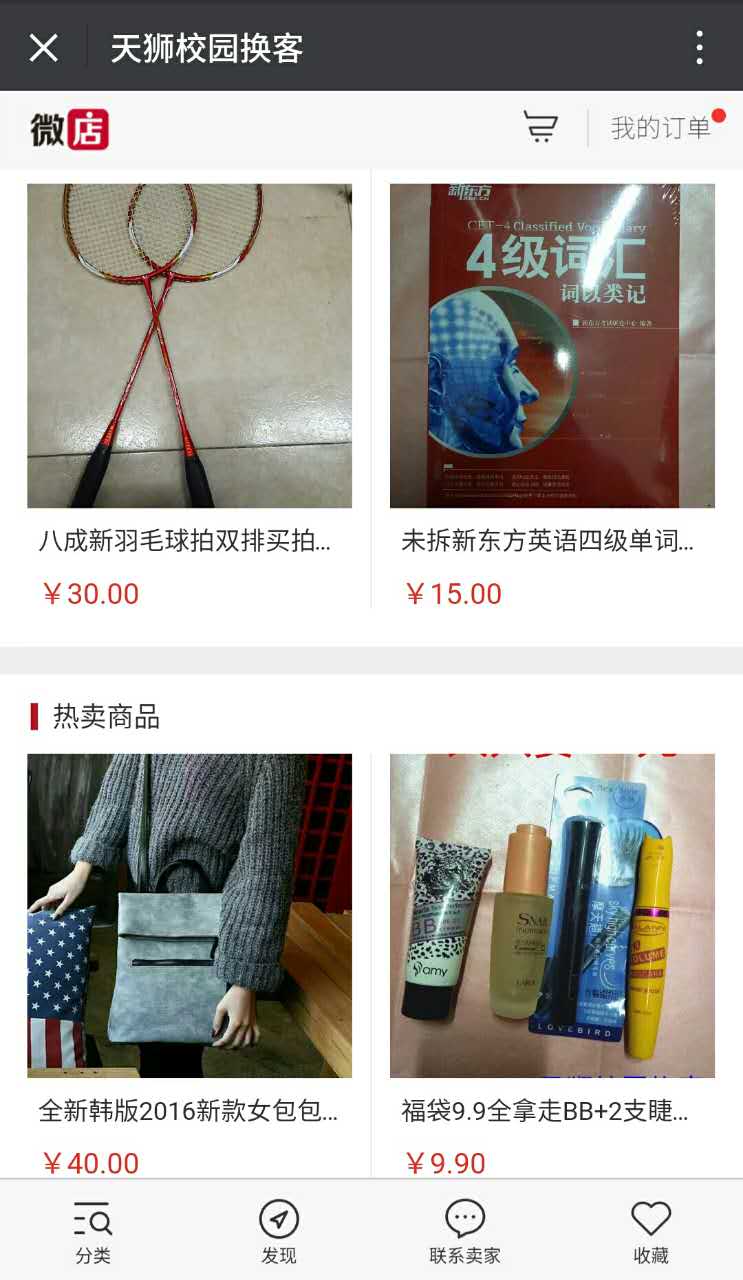 换客
1
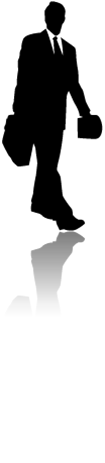 项目概述
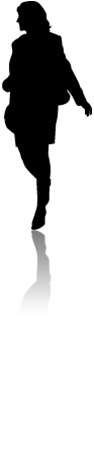 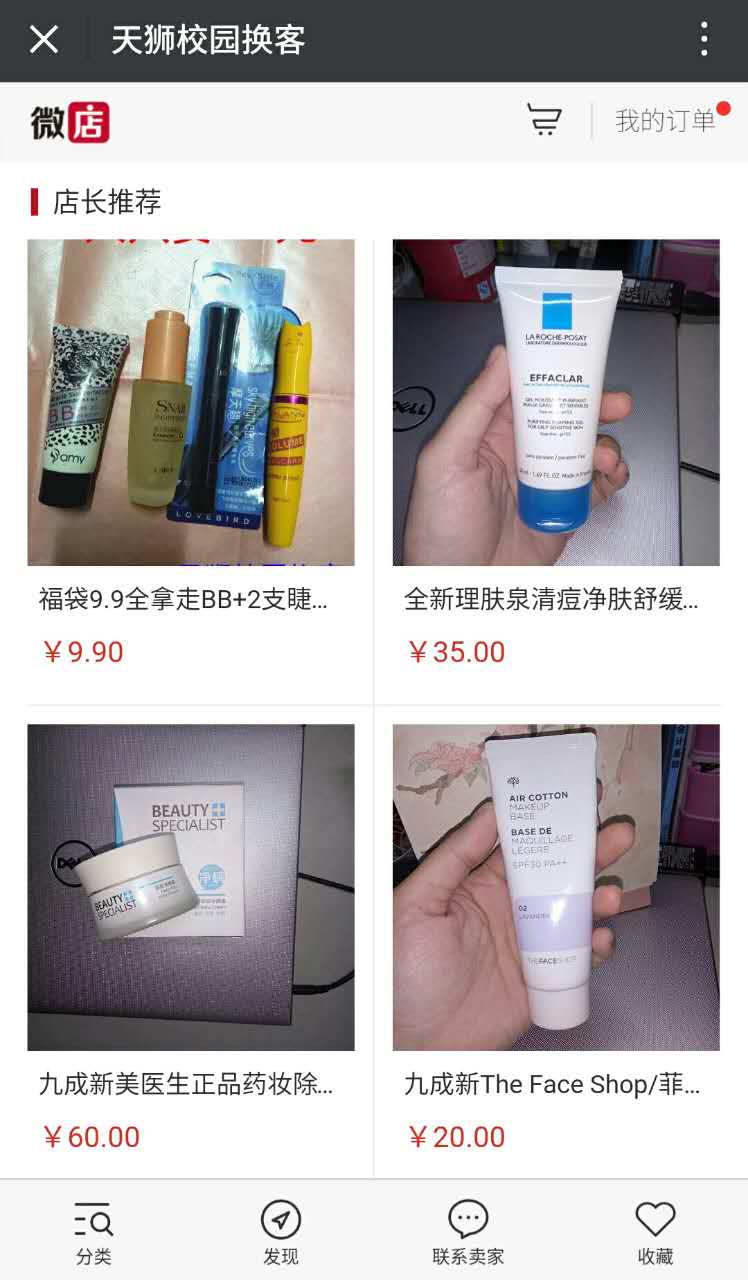 Page  4
产品定位
企业 定位
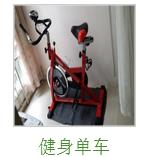 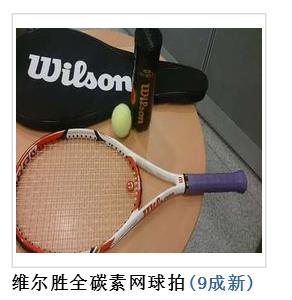 定位
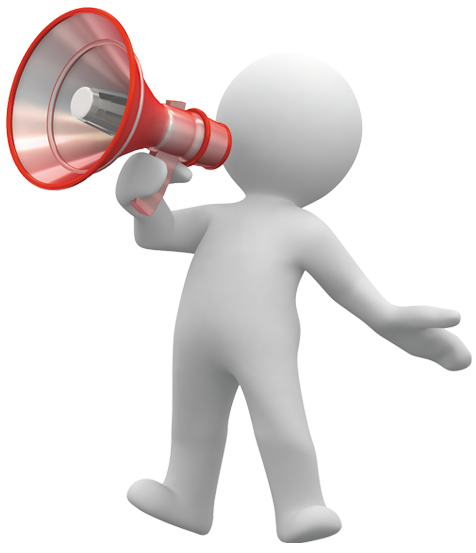 1二手商品的交换 。

2产品主要面向学生。

3企业产品价格低廉，可用自己的物品交换。
时尚娱乐：挂饰 手表 
时尚衣服帽子等 。

运动休闲：健身器材 
体育用品等 。

创意饰品：一些创意性的生活用品或装饰摆设。
Page  5
机会
趋势
规模
1
2
3
市场分析
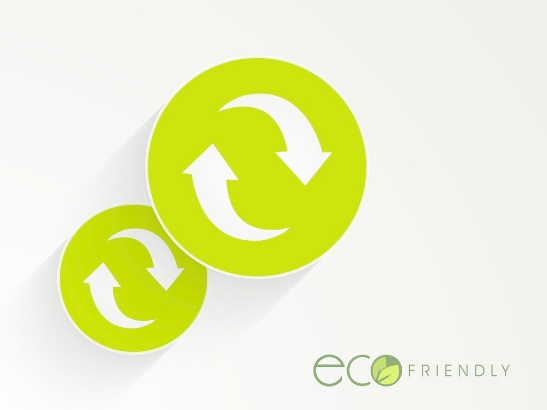 “分享“共鸣”
搭建交易纽带
1.目标市场前期只有工贸校园以及广科校园学生;
   2. 后期是高校校园平台
1.经济实惠；
2.环保、节约能源
6
低价需求
客户需求
体育用具需求
学生对低价二手装饰品的需要
体育用具，不能合理利用
快捷需求
物尽其用需求
能用自己不需要的物品，去获得自己需要的物品
方便快捷的找到自己需要的物品
1
2
客户群特征二
客户群特征一
客户群
学生
能接受二手商品
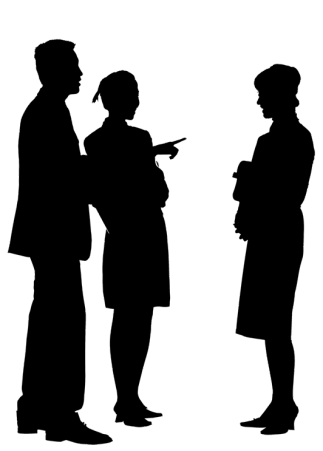 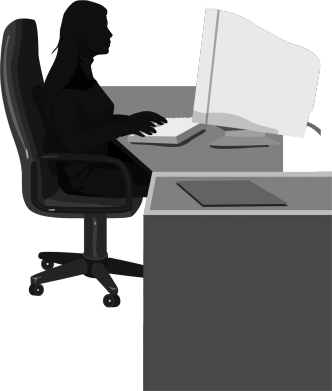 Page  8
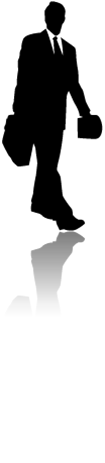 2
项目计划
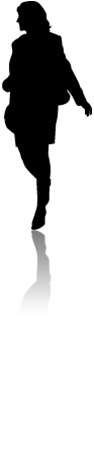 Page  9
工作三
工作一
工作二
工作四
主要工作
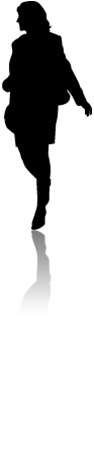 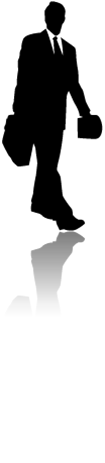 第一公众号推广
第二宣传海报制作
第三 接入其他企业广告
第一 议价、定价
第二 与顾客交流物品情况
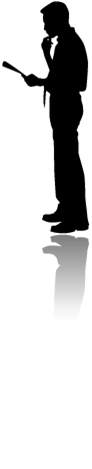 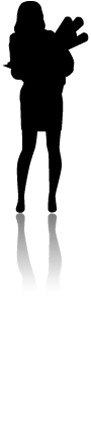 第一 采购物资
第二 与服装出租公司谈合作
第一 于物主拿到物品
第二 送货上门
Page  10
B
A
D
C
营销方案
1.树立“换客”二手品牌和概念
2.完善“换客”
二手商品资料
围绕学生的二手物品在网上交换
进行网上宣传和推广
制定完善的售前，售后服务和违约后果等
营销方案
3.利用各大C2C
二手平台
4.组建营销团队
公众号推广专员，编辑，销售人员等。从而形成：供方二手货物→网上拟价→线上、线下沟通→成交
用户更加方便浏览物品
Page  11
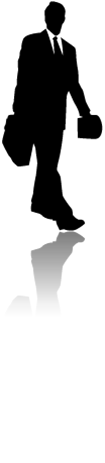 3
核心优势
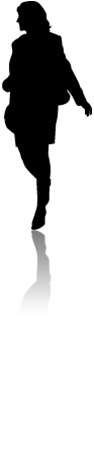 Page  12
核心竞争力
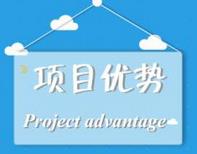 提供很多的
周边服务，
比如：货物
推荐、广告服务、
关联物品推荐。
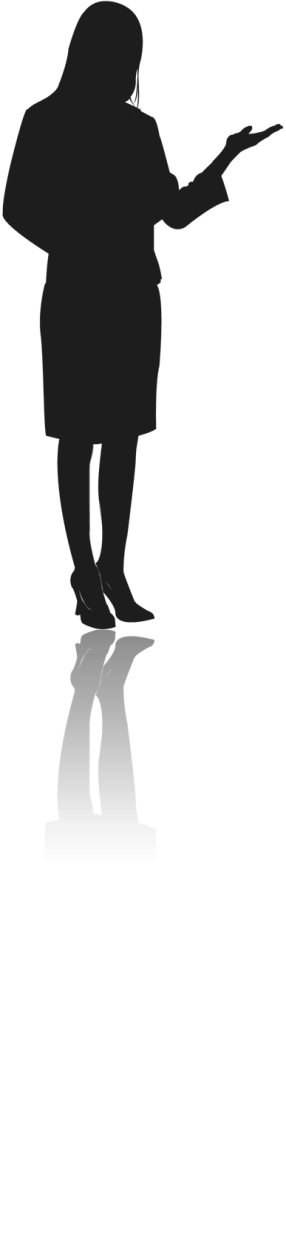 商品种类多，
总有一款属于你
低成本，
可以循环交换
优势二
优势一
优势三
Page  13
1.节省大量的销售成本
2.减少采购现金流
3.减少中间周转环节，减少产品损耗
优势资源
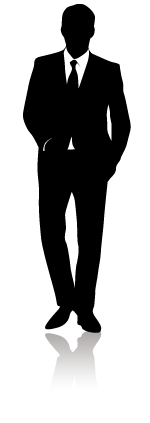 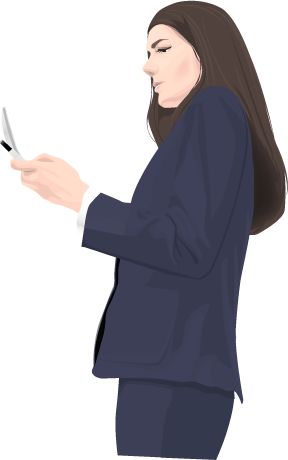 单击添加
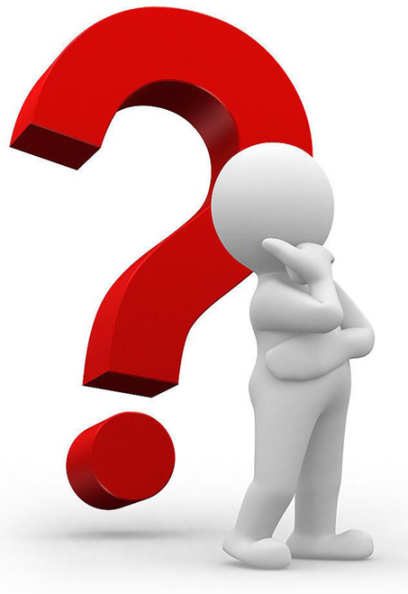 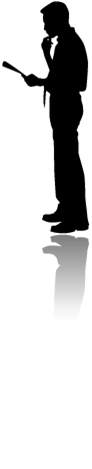 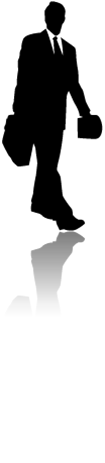 4
需要的支持
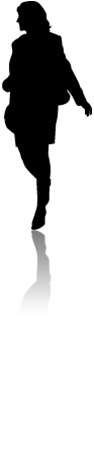 Page  15
需要支持
1技术支持，建立和完善公众号
2物品支持，需要不同类型的物品放上公众号
3.日后接入广告，需要其他企业支持
Page  16
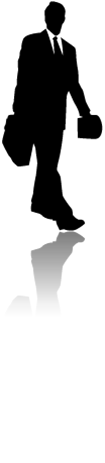 5
分工情况
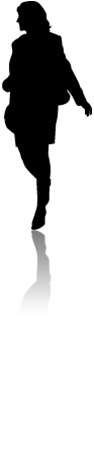 分工情况
后台管理：郑晓云
宣传人员：郑若敏
物资管理：黄丁玲
财务管理：林滢滢
业务人员：刘佳娜，佘曼佳
Page  18
感谢您的聆听！